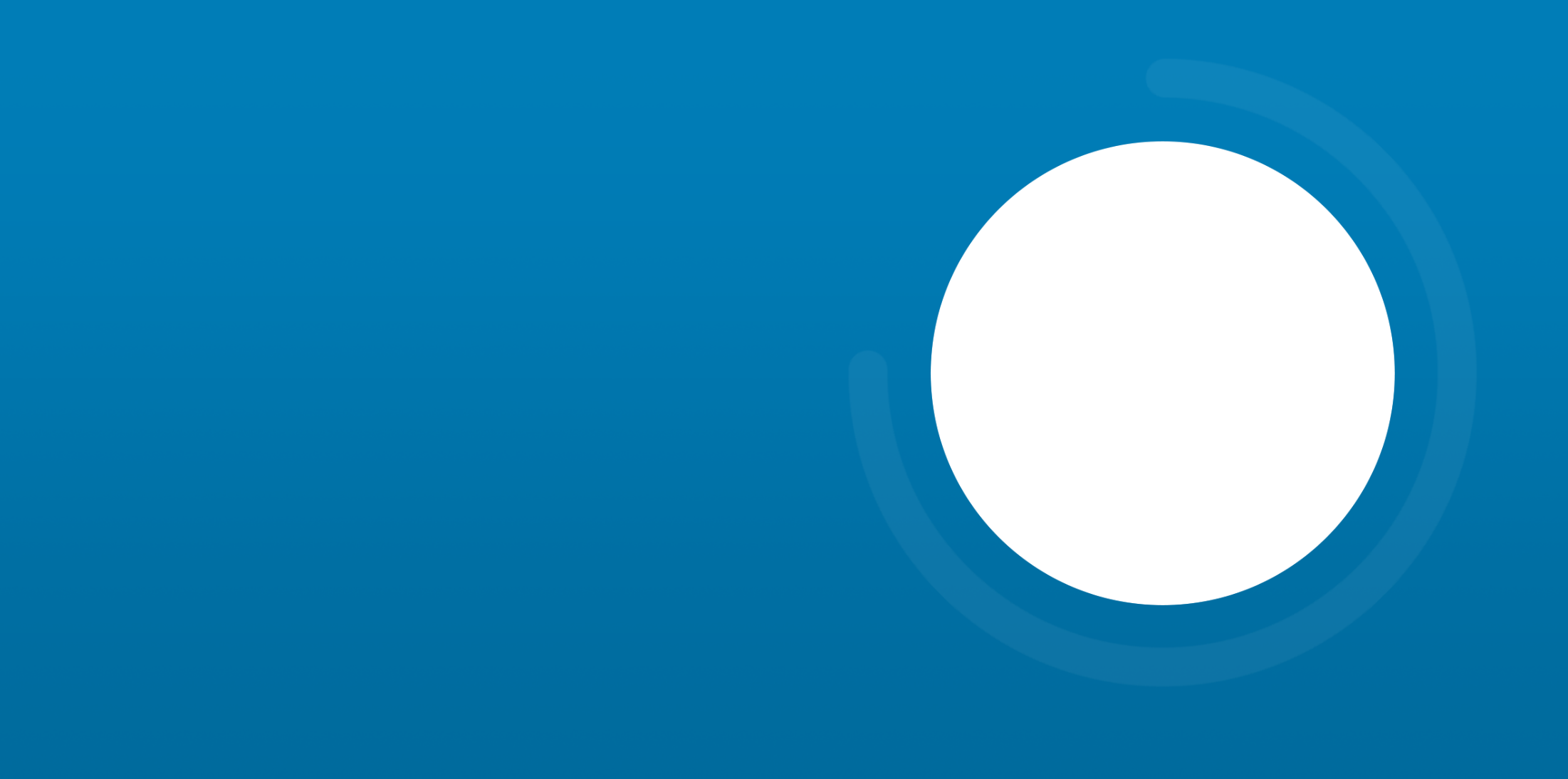 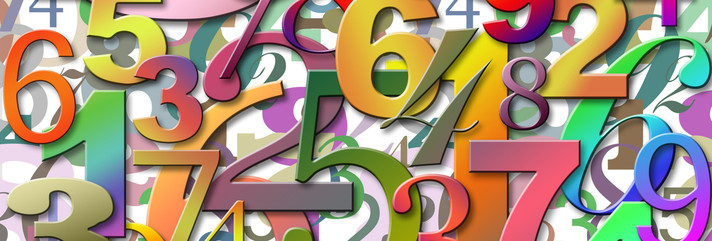 Statistiques descriptives et caractéristiques de l’échantillon
Sandrine Pihet et Katia Iglesias
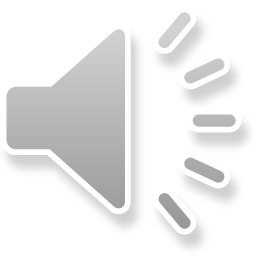 Exemple – Dans un article
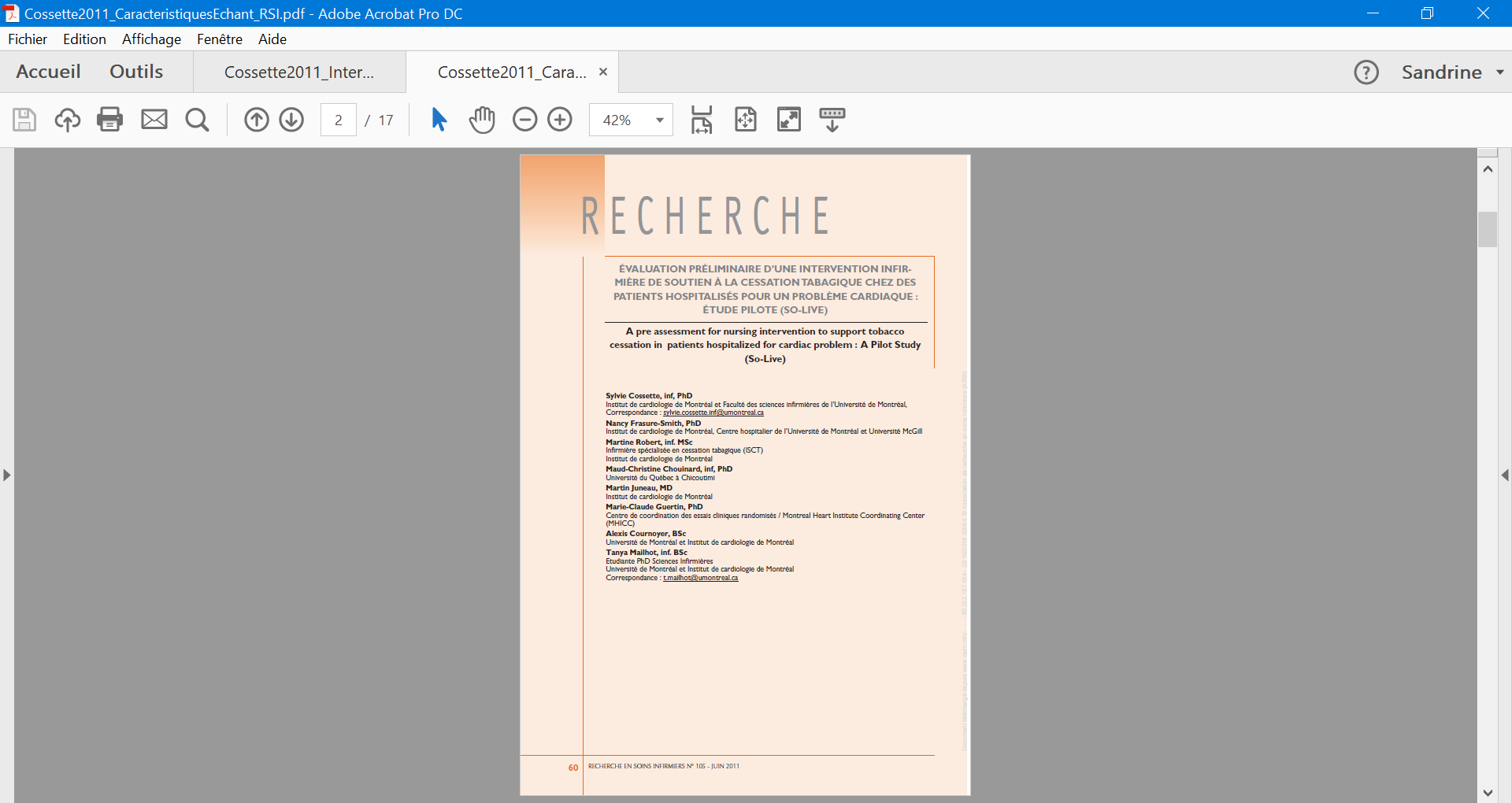 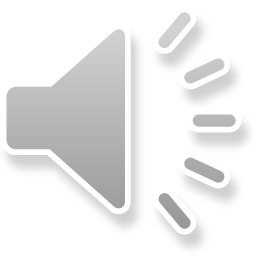 Caractéristiques de l’échantillon – Sample characteristics
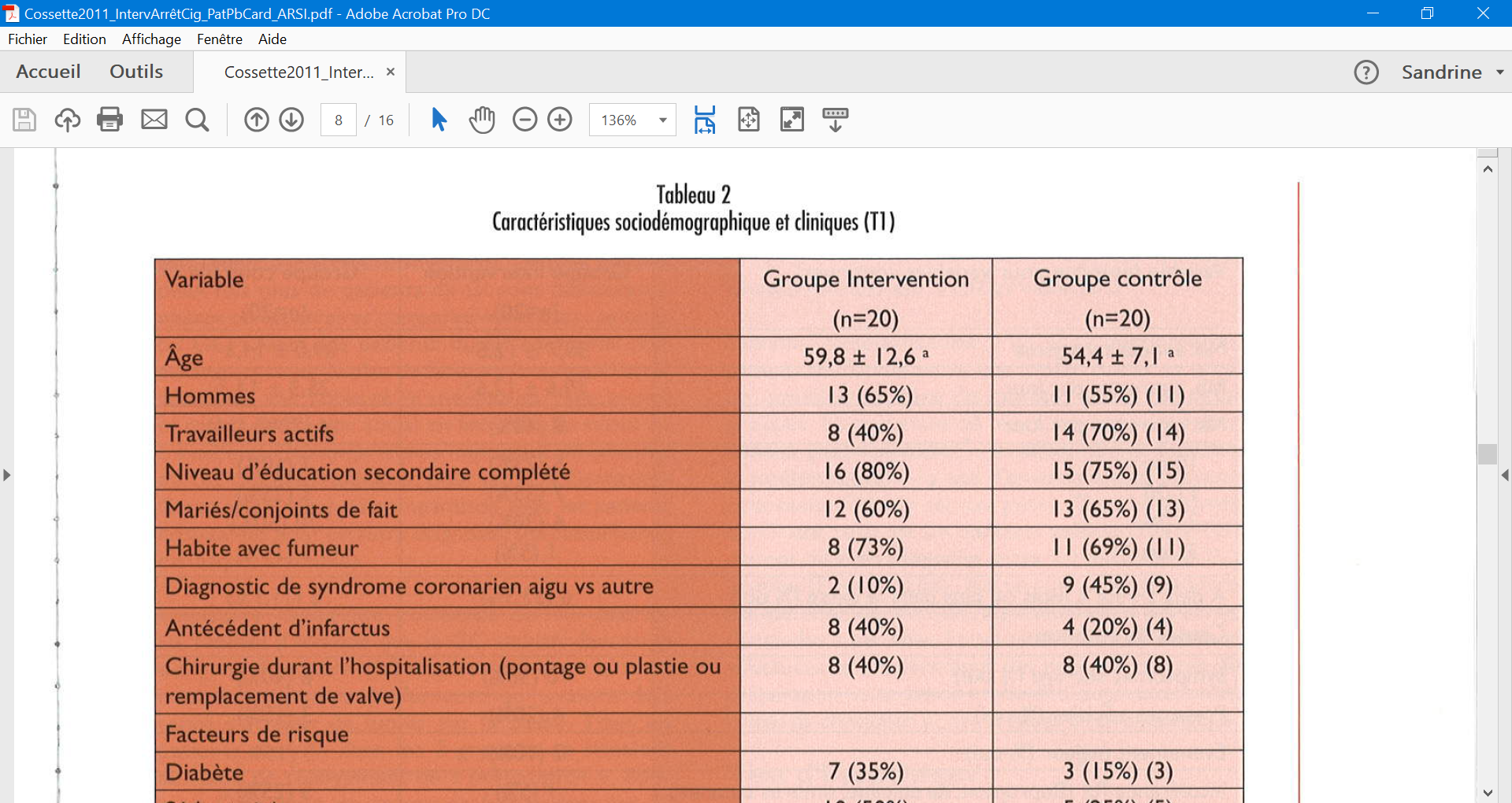 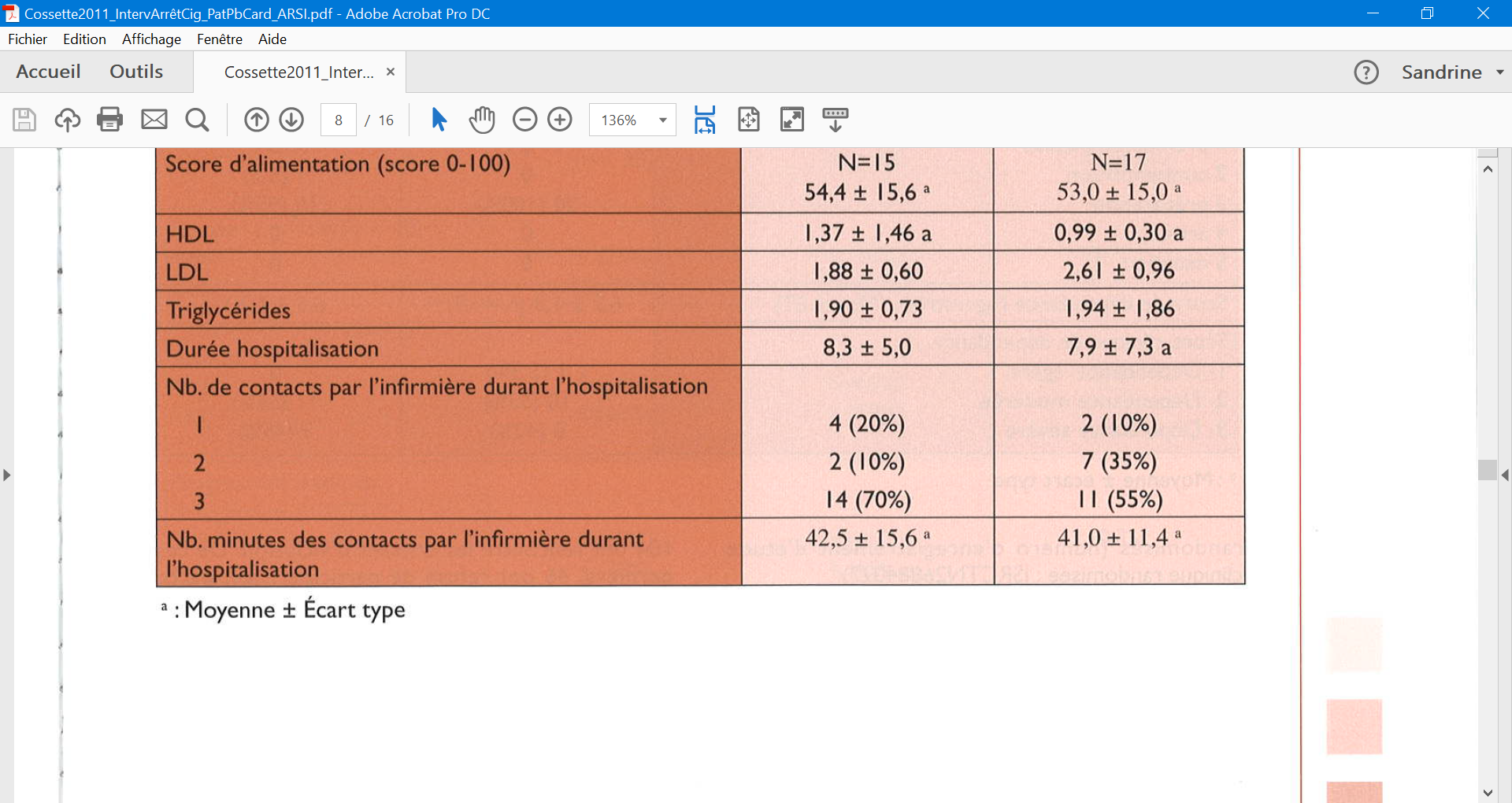 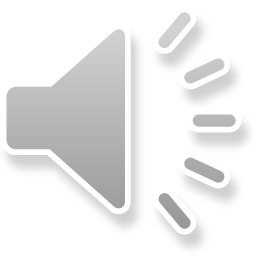 Exemple – Dans un article
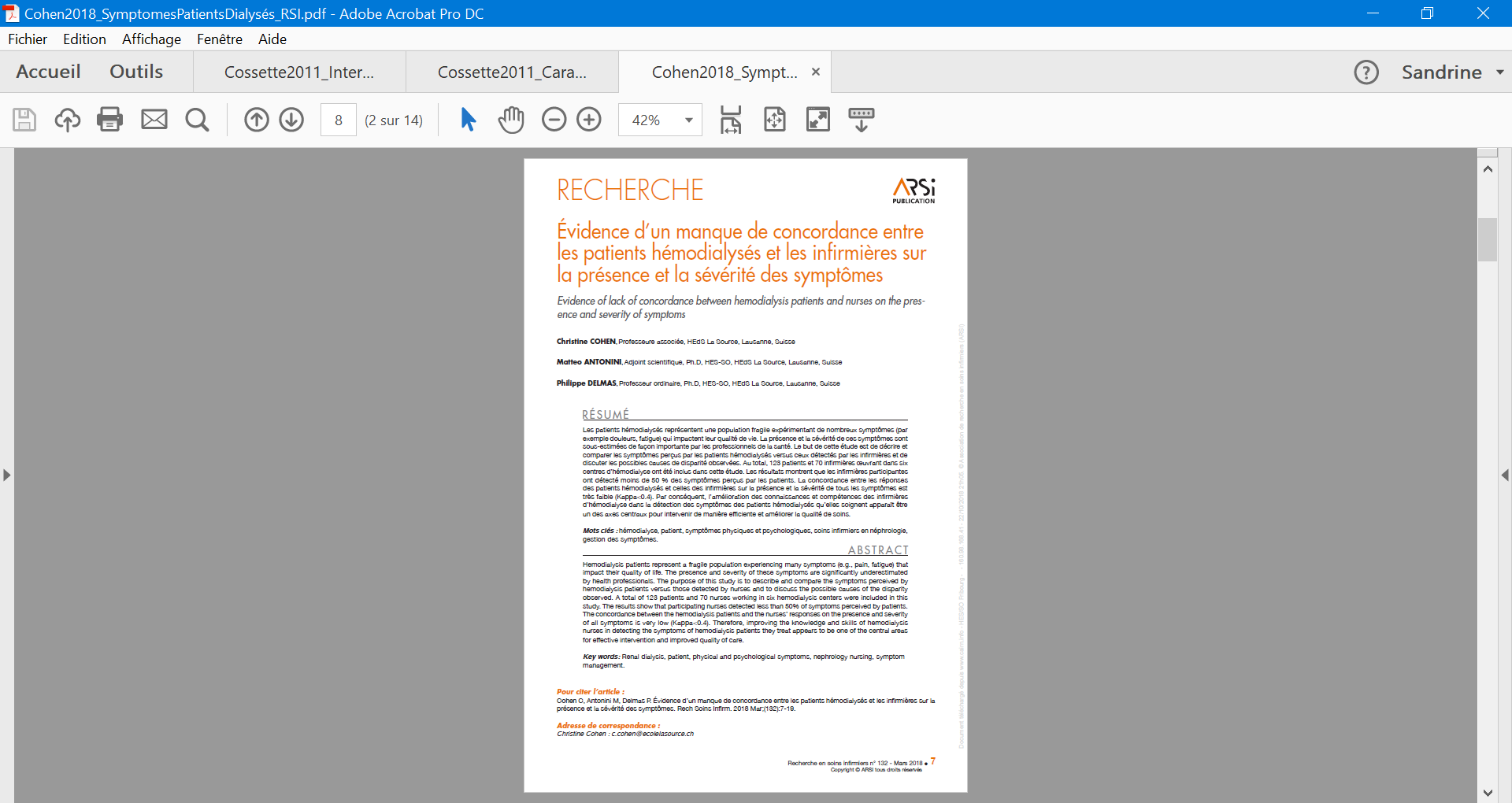 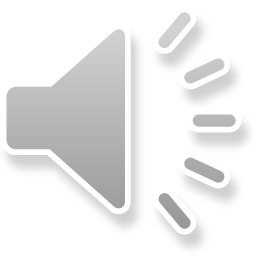 Caractéristiques de l’échantillon – Sample characteristics
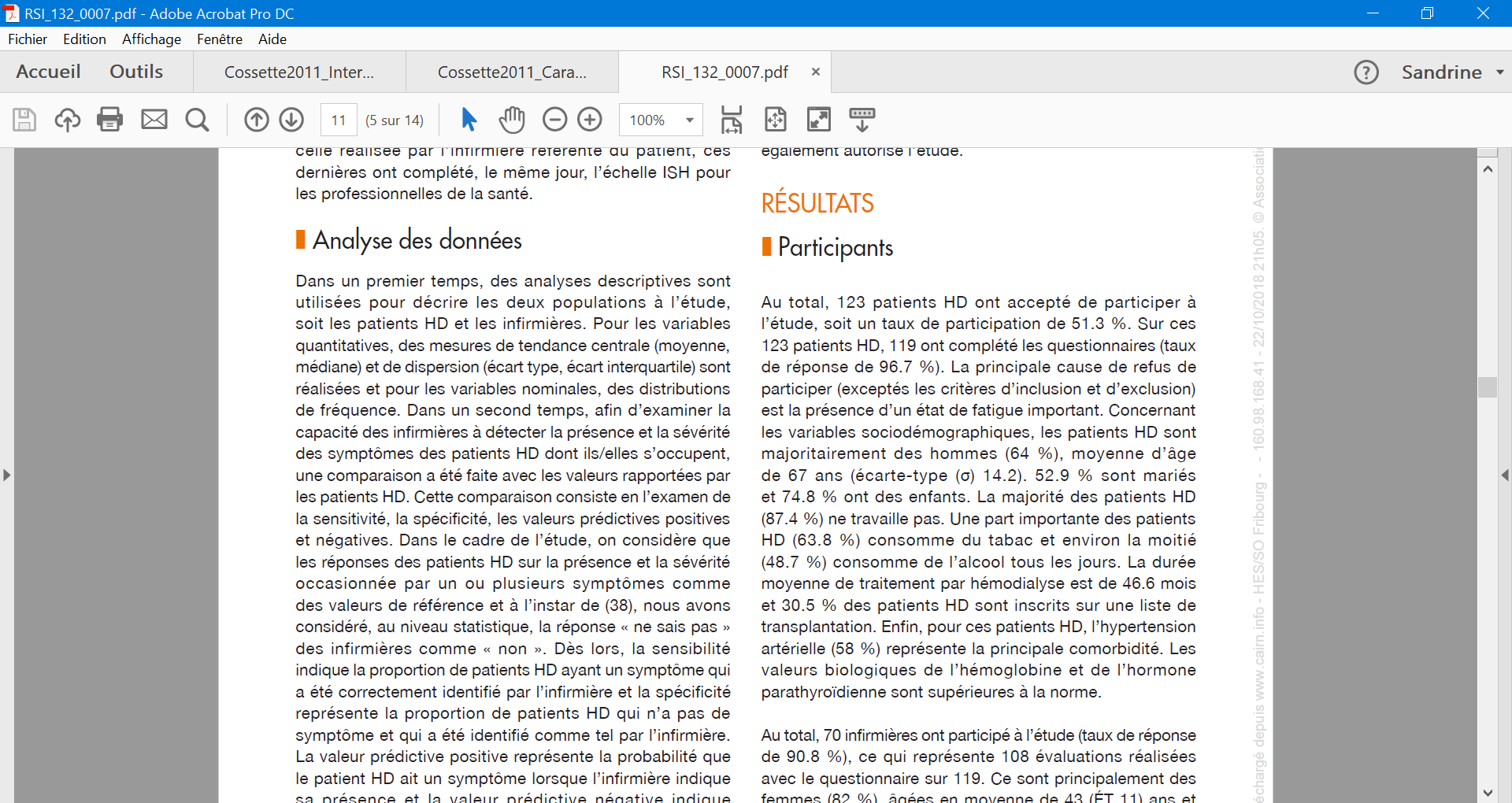 HD = Hémodialysé
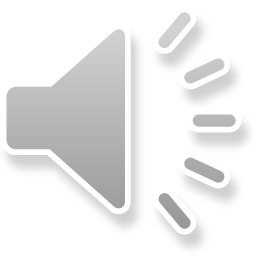